Projektideen
Gruppe 3: Röhsner Fabian, Yankelevich Lev
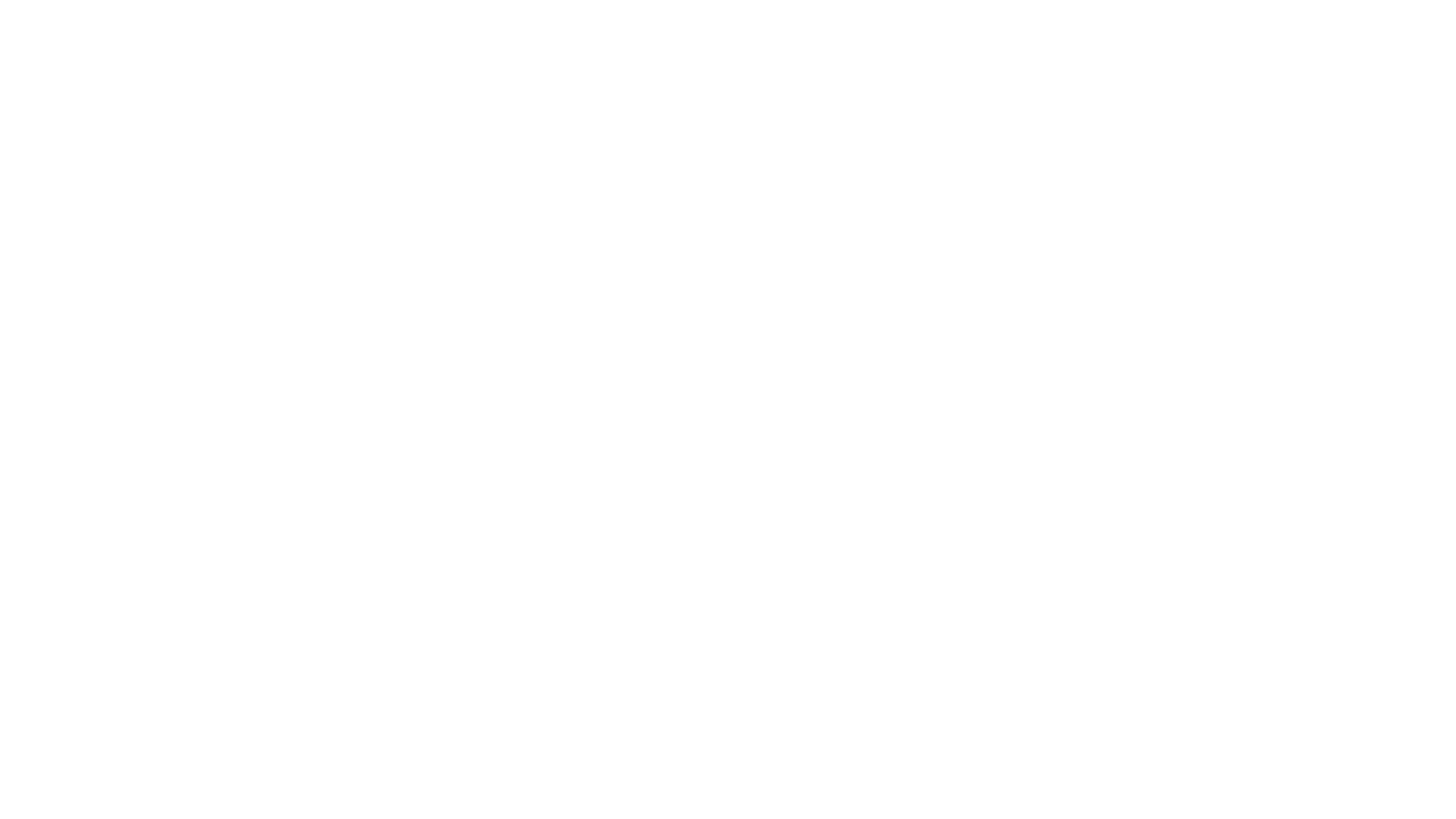 Kochen für Programmierer
Sind sie ein exzellenter Programmierer? Aber haben dafür 2 linke Hände beim Kochen. Hier ist ihre Rettung. Simple Rezepte die Sie durch den Alltag bringen, leicht erklärt.

Word
Internet Explorer
VLC
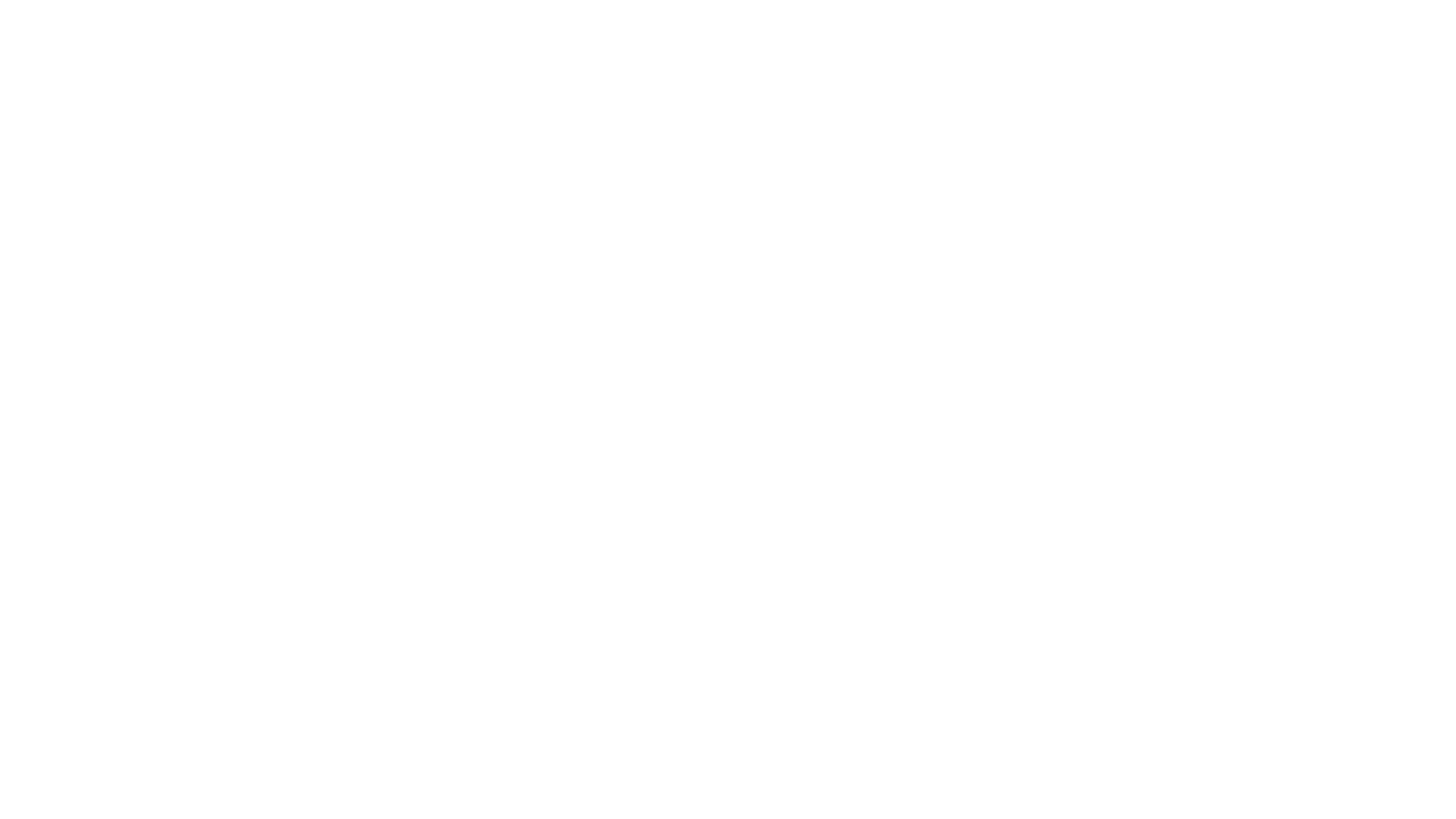 Nichts für schwache Nerven
Von unserem Programm wird erwartet, dass es eine gewöhnliche Funktion ausführen wird. Jedoch wartet am Ende eine Überraschung auf Sie. 

Word
Internet Explorer
VLC Media Player
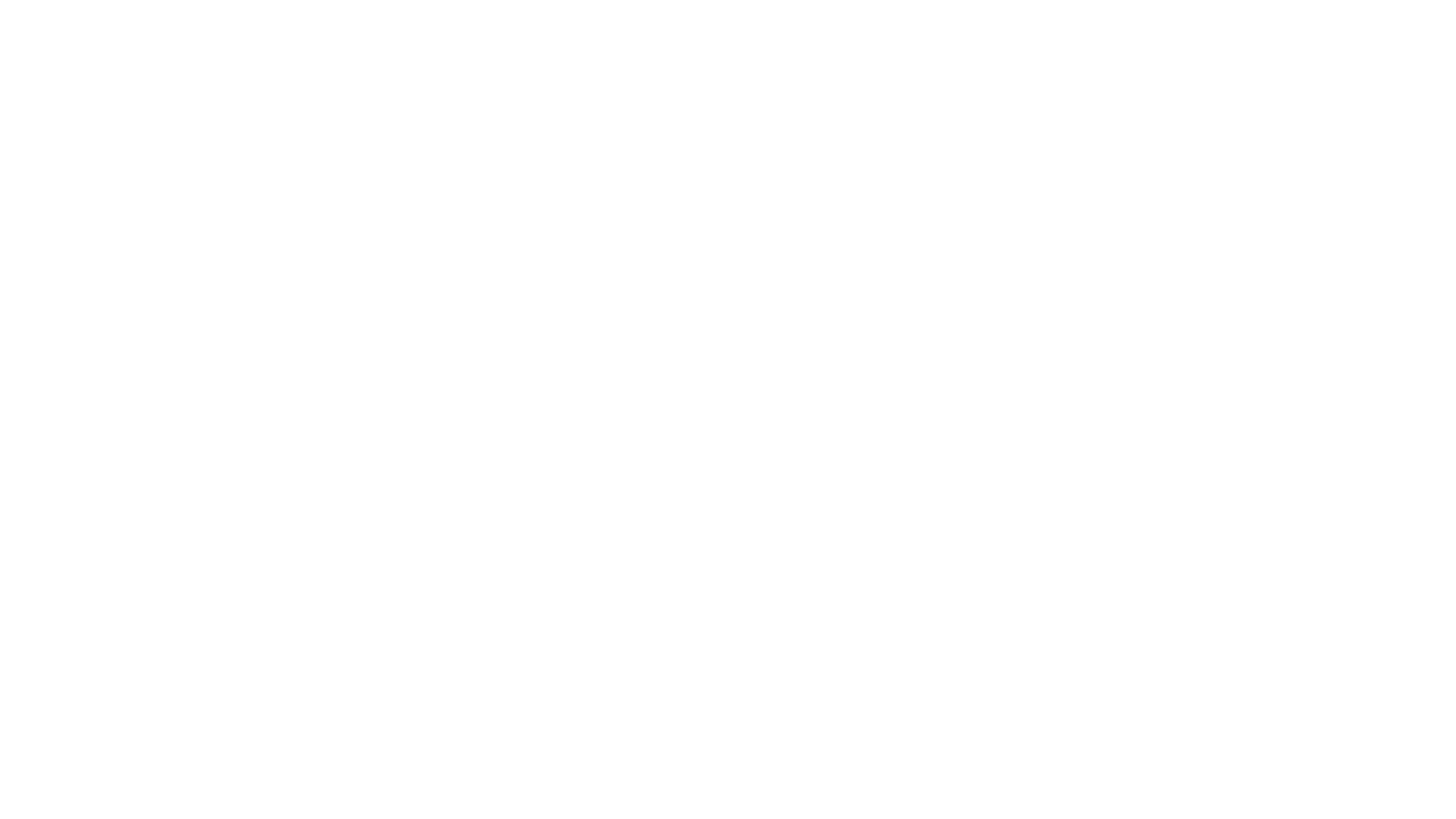 Know your artists
Sie hören jeden Tag mehrere Songs von ihrem Lieblingsinterpreten? Kennen jedoch nicht wichtige Informationen über das Leben der Person. Damit ist jetzt Schluss!!! 

VLC Player 
Internet Explorer 
Powerpoint